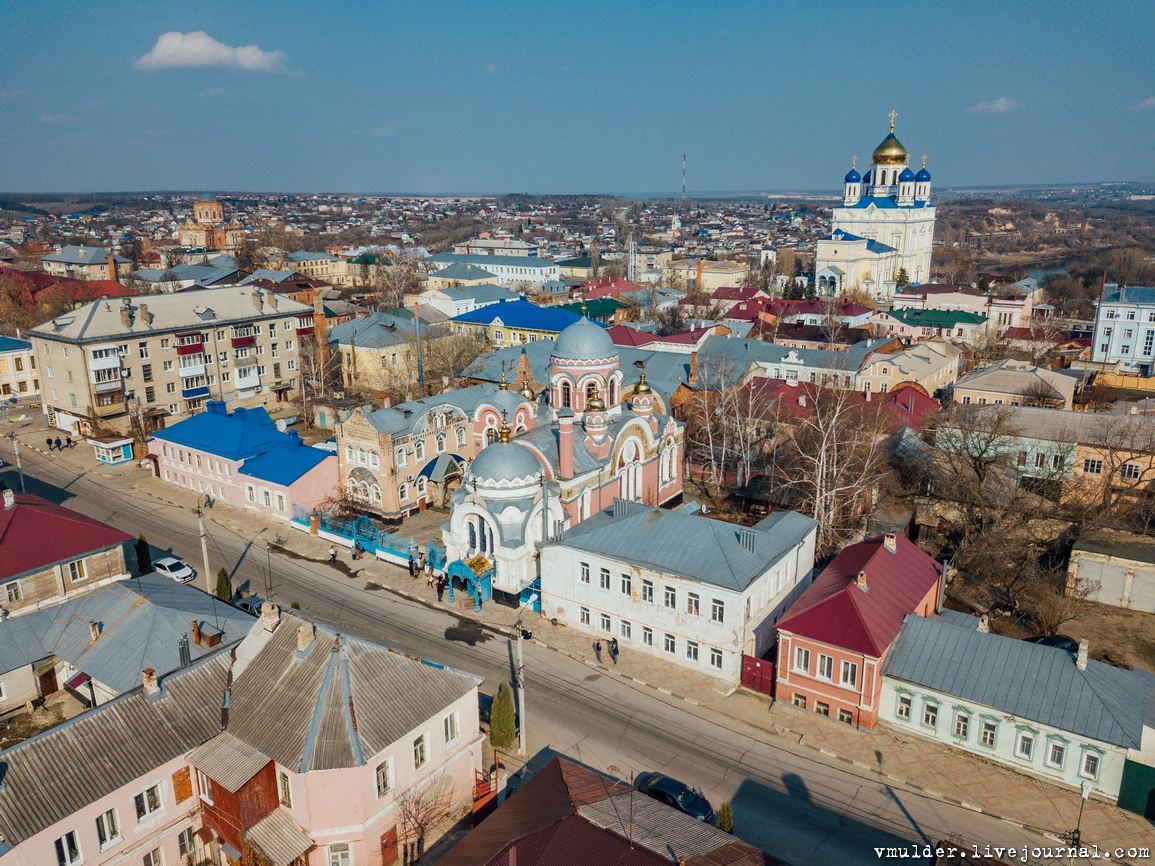 ЕЛЕЦ - МОЙ ГОРОД  РОДНОЙ
СОСТАВИЛА ВОСПИТАТЕЛЬ МБДОУ  Детского сада №14  Г ЕЛЬЦА МЕРКУЛОВА ОЛЬГА ВЛАДИМИРОВНА
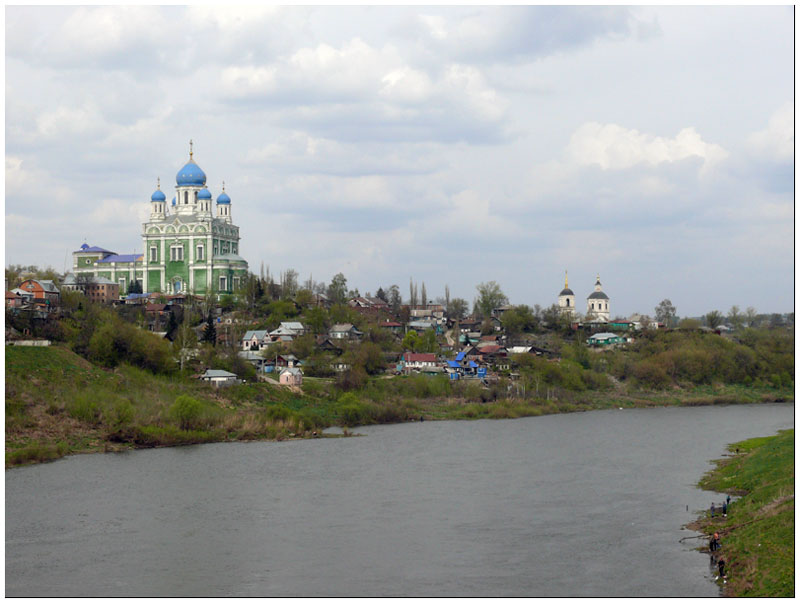 ГЕРБ   г. ЕЛЬЦА
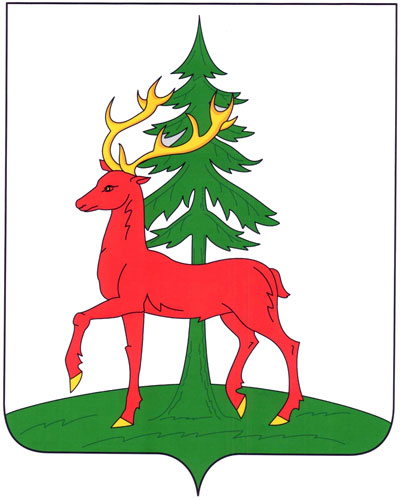 Современный герб Ельца 
утвержден 28 сентября 
2004 года. В основу герба 
был положен исторический 
герб 1781 года «В белом 
поле, красный олень под 
зеленой елью».
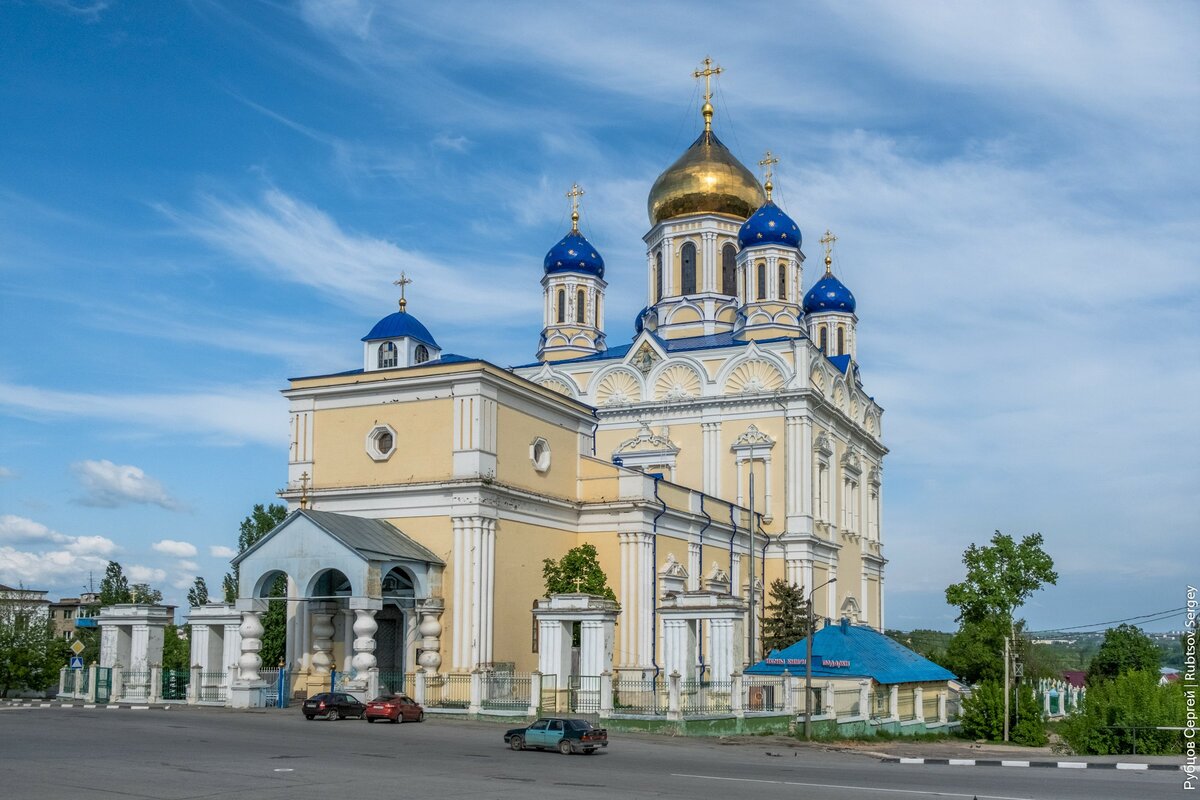 Одной из главных достопримечательностей Ельца считается Вознесенский Собор . Это  крупнейшее здание города , расположенное в самом его центре на Красной площади . Строился он 44 года.
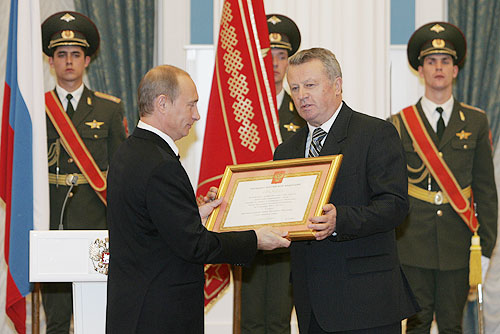 Золотой страницей в истории Ельца стало присвоение нашему городу звания «Город воинской славы». Президент России В.В. Путин 7 ноября 2007 года вручил в Кремле делегации Ельца грамоту о присвоении городу этого почетного звания.
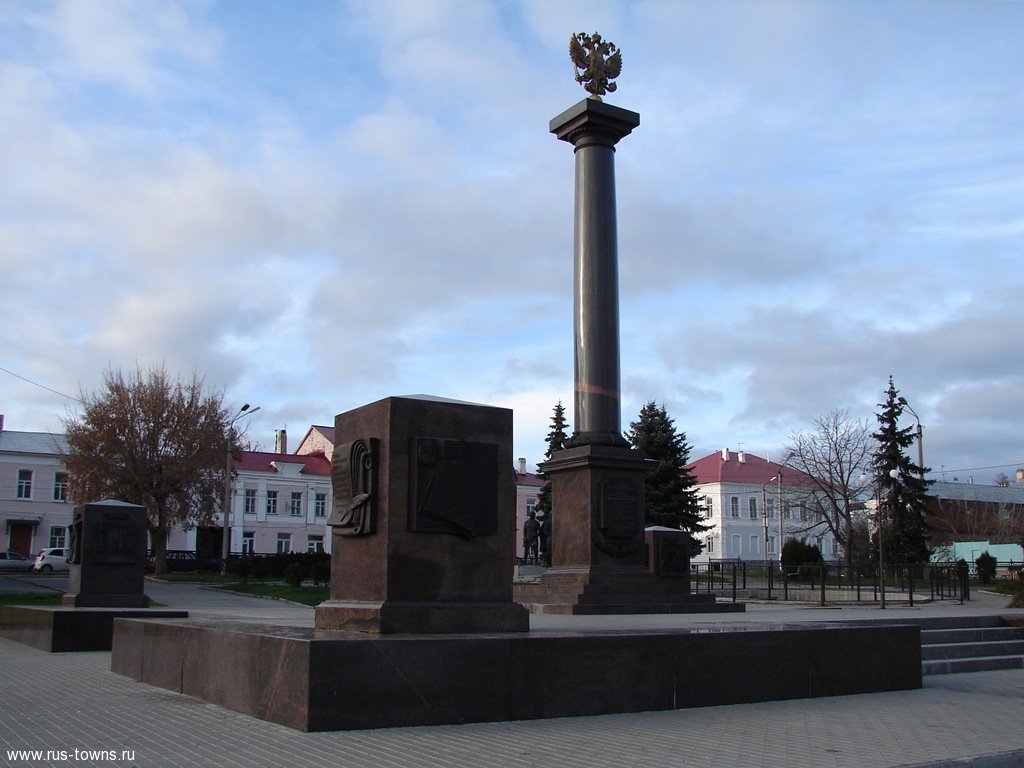 Памятник –стела»Город воинской славы» Был открыт 7 мая 2010г на Красной площади. Символ мужества и воинской славы  . На верху колоны - позолоченный государственный герб. У стелы  проходит главный военный парад.
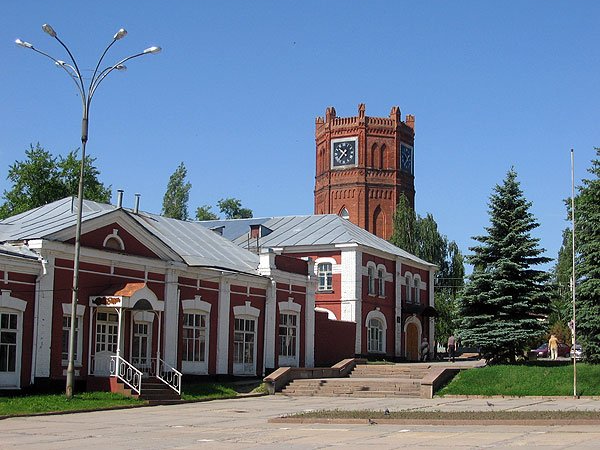 Елец — единственный город Липецкой области, включенный в список городов Российской Федерации, которые располагают ценными памятниками культуры, истории и архитектуры.